Diabetic foot 
ulcers (DFU)
Submitted by:
                                  Awais Anjum
                                  M.phil (student) pharmacology
 Submitted to:
                                 Dr Abdul Malik
                                 Associate Professor 
              College of pharmacy, UOS
Contents
Diabetes
Prevalence
Types of diabetes(IDF)
Chronic complication of  Diabetes
Diabetic foot ulcers (DFUs)
Prevalence and economic burden of DFUs
Patients at High Risk and Risk Factor
Preventive Test
Microbiota in DFUs
DFU Management (Therapeutic Approaches)
Plants used in DFU
Protocol for wound healing
Diabetes
According to W.H.O
   Diabetes is a chronic, metabolic disease characterized by elevated levels of blood glucose (or blood sugar), which leads over time to serious damage to the heart, blood vessels, eyes, kidneys and nerves.
According to the WHO report , 
   In 2000 = 171 million 
   Projection 2030  = 366 million worldwide
Alarming condition
   In 2020,
   422 million people worldwide have diabetes.
1.6 million death each year due to the disease, making diabetes the seventh leading cause of deaths and the major cause of blindness, renal failure, cardiac arrests, stroke, and amputations of the lower limbs.
Modern era/Developed countries
    Life style changes (lack of physical activity)
    Food habits(junks food)
    Environmental pollutants
Developing or low-income countries  
    Infectious diseases(Bacteria/Fungi)
    Lack of proper resources  and knowledge among primary caregivers for  management of this slow but silent killer.
Types of Diabetes
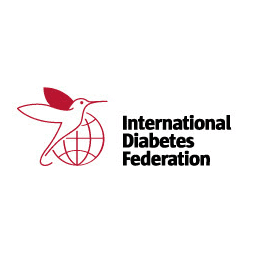 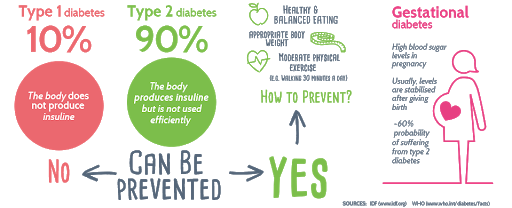 Diabetic foot ulcers (DFUs)
Diabetic foot ulcers (DFUs) are very important micro-vascular diabetes-related lesions that are the consequence of several predisposed factors, such as peripheral arterial disease, bone abnormalities, diabetic neuropathy, or infections that, without appropriate management, can lead to very severe clinical conditions and, eventually, lower-limb amputation.
The first cause of lower-limb amputation worldwide is diabetes.
Prevalence and economic burden of DFUs
Lifetime risk of developing a diabetic foot ulcer among diabetics is between 15% and 25%. 1
Up to 15%–24% of those affected may require amputation.1
It has also been reported that between 20% and 58% of patients with a diabetic foot ulcer develop another ulcer within a year after healing. 2
Diabetic foot problems in Asia are less, amputations remain common in countries such as India and the People’s Republic of China as in other developing countries. 3
A retrospective study In Malaysia 2003 and 2005 :
     Total amputation in patients =  203
     Related to diabetes =  134 (66%). 4
High cost of treatment and prolongs hospitalization. 
Globally, billions of dollars are being spent in managing diabetic  ulcer condition:
     In USA,    $10.9 billion($8659 per patient (p/p) annually)
     In UK,      £3 billion(5% of total health budget)
Patients at High Risk 7
Low body mass index (BMI)
Long clinical history of diabetes (especially old patients)
Diabetic retinopathy or systemic arterial hypertension
Smoker 
Higher in males
Risk factors 7
Preventive Test (IDF)
Test for Sensory Neuropathy
Test for Vibration Loss
ABI for Peripheral Arterial Disease
Test for Sensory Neuropathy
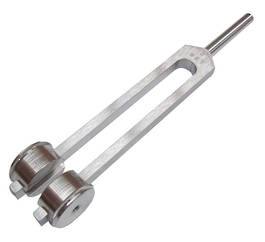 Test for Vibration Loss
Test for vibration loss with a 128-Hz tuning fork. Test from the distal Hallux initially and if the patient cannot feel it move proximally to map out where they are able to feel vibration again. As soon as there is vibration loss proximal to the ankle, it is possible that sensory neuropathy is progressing proximally.
Cheap and easy to perform
ABI for Peripheral Arterial Disease
DP :dorsalis pedis artery, PT: posterior tibial artery. ABI : Ankle bronchial index
Microbiota in DFUs 7
More than half of those ulcers become infected.
80% of non-traumatic lower-limb amputations are a consequence of DFU infection.
New diagnosis methods:
   16S ribosomal DNA sequence in bacteria, to provide a better understanding of the microbiota in DFUs.
    Advantages: one day process as compare to bacterial culture.








    MSSA:  Methicillin-susceptible Staphylococcus aureus
    MRSA:  Methicillin-resistant Staphylococcus aureus
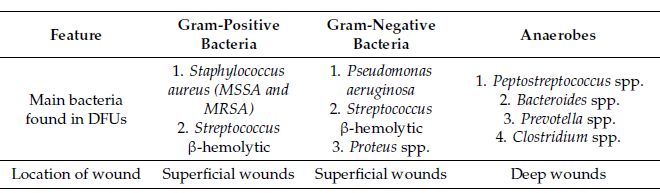 DFU Infection Management Therapeutic Approaches
Clinically, the current treatment in topical wound management includes 










Despite these available treatments for diabetic foot ulcer, the rate of amputation still stands at ~15%. 
Wound healing time can be up to 20 weeks. 5
1.Debridement
It is the removal of the bacterial biofilm and necrotic tissue.
The accumulation of necrotic tissue around the wound area is a part of the normal healing process.
However, excess necrotic tissue hinders the formation of new tissue, which is why debridement aids in increasing the speed of wound healing.
Using isotonic saline solutions (0.9% NaCl)
Larval / maggot therapy
Larval therapy is practiced on chronic wounds for the removal of necrotic tissue and can stimulate the development of granulated tissue and kill bacteria that cause infection.
Chrysomya megacephala
    Recently, these larvae were used for 43 days, resulting in a favorable reduction in the damaged tissue and decreasing the area .of the ulcer in a 74-year-old patient.8
 Another study showed the use of the larva Lucilia sericata, finding that this type of larva produced secretions with an antimicrobial action in chronic wounds with infections that could not be healed. It can be considered a new anti-infective therapy.9
2.Topical Antimicrobials
Not a preferred treatment for chronic wounds
Potential for the development of contact dermatitis
Povidone Iodine 10% Solution
Broad-spectrum antibacterial agent that can penetrate the bacterial biofilm and promote wound healing.
Short-term treatment
Chronic use can cause thyroid dysfunction, and it can be toxic to
granulation tissue.
Chlorhexidine
This agent has a broad antibacterial eect and promotes wound healing.
However, it may damage cartilage tissue
Acetic Acid 5%
Useful treatment against bacteria from the genus Pseudomonas and other Gram-negative bacteria. 
It can produce tissue toxicity and cause fibroblast growth inhibition
Hydrogen Peroxide
Has activities against Gram-positive bacteria. 
Its main adverse effect is a risk of bullae (fluid filled sac) formation
3.dressing
Hydrogels
Insoluble copolymers capable of binding water molecules. The water in the matrix can be donated to wounds and, conversely, the matrix is capable of absorbing wound exudates, thereby maintaining an optimal level of moisture in the wound.
Some evidence suggests that hydrogel dressings are more effective in healing DFUs than other dressings.
Alginate Dressings
 Alginate products (calcium alginate, calcium sodium alginate, or  alginic acid )
 Similarly to hydrogels
Hydrocolloids 
Hydrophilic carboxy components and hydrophobic methylcellulose bound to a polyurethane film.
They are also self-adherent and long-wearing.
Limitation: Disturb the wound area during removal and allergic reactions
Biological products for  treatment of DFUs
Growth factor and non-growth factor proteins
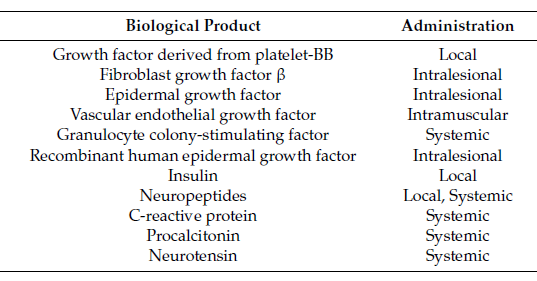 bioengineering and cell culture
Plants used in treatment of DFU
Wagner's classification of diabetic foot ulcers
Delay Healing Process in DFU
The healing process generally occurs in three stages
     Inflammation 
     Proliferation
     Remodelling 
       Depending upon the extent of damage and the host’s ability     to repair tissue.
However, recovery of the early phase of wound (inflammatory phase) will greatly influence the overall integrity of the healing process. 
Former studies showed that high glucose concentration leads to formation of sugar-derived substances called advanced glycation end products (AGEs) that inhibit the wound healing process by delaying inflammatory and proliferation phases of the process.6 
This eventually leads to generation of free radicals resulting imbalance in the level of free radicals and antioxidants which induces oxidative stress and tissue damage followed by delayed wound healing.
Plant x effect on Wound Healing inStreptozotocin-Induced Diabetic Rats
Induction of Diabetes
     For insulin-deficient diabetes, rats were fasted overnight before receiving a single intraperitoneal injection (50 mg/kg in 0.9% sterile saline) of streptozotocin (STZ).
     Hyperglycemia (15 mmol/L or greater) was confirmed 2 days later by measurement wih accu-check active glucometer.
Plant Material and Extract Preparation
    Aq extracts of 0.5 % ,1 % and 2 % of plant X will use for the study, will collect from District Sargodha, Pakistan during the month of xxx 2021 and will identify by Dr. Waqas, botanist, University of Sargodha, Pakistan. A voucher will deposit in the herbarium, College of Pharmacy, University of Sargodha for future reference.
Excision Wound Model 
    30 healthy male Wistar rats weighing approximately 160 to 180 g and 7 weeks of age were randomized into 5 groups of 6 rats each.
After induction of anesthesia with Xylazine HCl 2% (5 mg/kg/IP)and ketamine HCl 10% (60 mg/kg/IP) rats were fixed in a ventral position on a surgery table. Following shaving and aseptic preparation, a circular excision wound was made by cutting away approximately 115 mm2 full thickness of predetermined area on the anterior-dorsal side of each rat.
Evaluation of wound contraction percentage and wound closure time 



   where A0 = Original wound area 
    A t = wound area at the time of imaging
    with the help of digital camera 
    at day 0, 14,  and 21
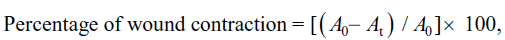 Wound healing effect of plant x in alloxan induced diabetic rats
Experimental animal
     Female Swiss albino rats weighing between 180 to 200 g were used. They were housed in polypropylene cages in groups of six rats per cage and were kept in a room maintained at 25 ± 2 °C with a 12 h light-dark cycle, and were allowed to acclimatize for one week before the experiments.
     All surgery was performed under isoflurane (5% in 100% oxygen) anesthesia, and all efforts were made to minimize suffering.
Induction of severe diabetes
     The animals were injected by intraperitoneal route with a single dose of Alloxan monohydrate (120 mg/kg, body weight) in normal saline . After 3 days Fasting blood glucose level was measured by Accu chek glucometer to confirm the diabetic status of the animals. The animals showing diabetes (Blood glucose level > 200 mg/dL) was selected for wound healing study using standard.
Excision wound model
All surgical affairs were conducted under sterile condition. The rats were anaesthetized prior to development of the wounds and hairs from the dorsal thoracic central region of anaesthetized rats were removed followed by marking the area of the wound at the back of the animals .The wound was created along these markings by using toothed forceps, a surgical blade and pointed scissors. The thickness of the excision wound was 2.5 cm in width (circular area 4.90 cm2) and 0.2 cm depth which left open. The measurements of the wound areas of the excision wound model were taken on 1st, 4th, 8th, 12th and 16th day following the initial wound using transparent paper and a permanent marker. The recorded wound areas were measured by tracing the wound margin on graph paper.
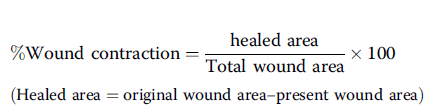 Evaluation of malondialdehyde (MDA) in plasma
Malondialdehyde, a naturally occuring end product of membrane lipid peroxidation, is one of the most frequently used biomarker for free radical mediated damage. 
     In the present study, plasma MDA level of rats was measured by TBARS (Thiobarbituric Acid Reacting Substances) method. 
     Procedure
     1.5 ml of 0.67% thiobarbituric acid, 1.5 ml of 20% trichloroacetic acid and 700 μl of phosphate buffer, (pH 7.4) were added to 300 μl of serum and mixed followed by incubation in a water bath at 90 °C for 30 min. 
     The reaction was stopped by dipping the test tubes into ice for 10 min. Samples were centrifuged at 3000 rpm. The supernatant was removed and absorbance was measured spectrophotometrically at 535 nm. The concentration of MDA was calculated based on the absorbance.
References
World health organization 2020
         International Diabetic federation website 2020
Zaine NH, Burns J, Vicaretti M, Fletcher JP, Begg L, Hitos K. Characteristics of diabetic foot ulcers in Western Sydney, Australia. J Foot Ankle Res. 2014;7(1):39. 
Wu S, Armstrong DG. Risk assessment of the diabetic foot and wound. Int Wound J. 2005;2:17–24. 
Boulton A. The diabetic foot: Epidemiology, risk factors, and the status of care. Diabetes VOICE. 2005;50(SI):5–7.
Yusof MI, Sulaiman AR, Muslim DA. Diabetic foot complications: a two-year review of limb amputation in a Kelantanese population. Singapore Med J. 2007;48(8):729–732.
Ponrasu T, Suguna L. Efficacy of Annona squamosa on wound healing in streptozotocin-induced diabetic rats. Int Wound J. 2012;9(6):613–623.
Tam JCW, Lau KM, Liu CL, To MH, Kwok HF, Lai KK, Lau CP, Ko CH, Leung PC, Fung KP, Lau CBS. The in vivo and in vitro diabetic wound healing effects of a 2-herb formula and its mechanisms of action.  Ethnopharmacol. 2011;134:831–8.
Diabetic Foot Ulcers: Current Advances in Antimicrobial Therapies and Emerging Treatments. antibiotics
Pinheiro, M.; Ferraz, J.; Junior, M.; Moura, A.; da Costa, M.; Costa, F.; Neto, V.; Neto, R.; Gama, R. Use of maggot therapy for treating a diabetic foot ulcer colonized by multidrug resistant bacteria in Brazil. Indian J. Med. Res. 2015, 141, 340–342.
Poppel, A.K.; Vogel, H.; Wiesner, J.; Vilcinskas, A. Antimicrobial peptides expressed in medicinal maggots of the blow fly Lucilia sericata show combinatorial activity against bacteria. Antimicrob. Agents Chemother. 2015, 59, 2508–2514.